Disclosure InitiativeProposed changes to IAS 1Presentation of Financial Statements
© IFRS Foundation.  30 Cannon Street  |  London EC4M 6XH  |  UK.  www.ifrs.org
Before we start…
2
You can download the slides by clicking on the button below the slides window
To ask a question, type into the designated text box on your screen and click submit
A recording of the webcast will be available after the presentation at http://www.ifrs.org/Current-Projects/IASB-Projects/Amendments-to-IAS-1/Pages/Home.aspx
The views expressed are those of the presenters, not necessarily those of the IASB or IFRS Foundation
© IFRS Foundation.  30 Cannon Street  |  London EC4M 6XH  |  UK.  www.ifrs.org
Agenda
3
Background
Overview of the Disclosure Initiative
Overview of the IAS 1 project (Presentation of Financial Statements)
Specific amendments
Order of notes
Subtotals
Materiality
Line items 
Accounting policies
Questions
© IFRS Foundation.  30 Cannon Street  |  London EC4M 6XH  |  UK.  www.ifrs.org
Background
4
© IFRS Foundation.  30 Cannon Street  |  London EC4M 6XH  |  UK.  www.ifrs.org
An overview
5
© IFRS Foundation.  30 Cannon Street  |  London EC4M 6XH  |  UK.  www.ifrs.org
Amendments to IAS 1
6
Exposure Draft published March 2014
Narrow-focus, clarifying amendments
Each of the issues is relatively small, but their cumulative effect could be greater - could lead to improved financial reporting
Comment letter deadline 23 July 2014
Redeliberations start Q3 2014
© IFRS Foundation.  30 Cannon Street  |  London EC4M 6XH  |  UK.  www.ifrs.org
Notes - order
7
© IFRS Foundation.  30 Cannon Street  |  London EC4M 6XH  |  UK.  www.ifrs.org
Subtotals
8
© IFRS Foundation.  30 Cannon Street  |  London EC4M 6XH  |  UK.  www.ifrs.org
Materiality
9
© IFRS Foundation.  30 Cannon Street  |  London EC4M 6XH  |  UK.  www.ifrs.org
Materiality continued
10
© IFRS Foundation.  30 Cannon Street  |  London EC4M 6XH  |  UK.  www.ifrs.org
Line items - disaggregation
11
© IFRS Foundation.  30 Cannon Street  |  London EC4M 6XH  |  UK.  www.ifrs.org
Accounting policies
12
© IFRS Foundation.  30 Cannon Street  |  London EC4M 6XH  |  UK.  www.ifrs.org
Further information
13
More information about the Disclosure Initiative: http://www.ifrs.org/Current-Projects/IASB-Projects/Disclosure-Initiative/Pages/Disclosure-Initiative.aspx 
More information about the Amendments to IAS 1 project: http://www.ifrs.org/Current-Projects/IASB-Projects/Amendments-to-IAS-1/Pages/Home.aspx
© IFRS Foundation.  30 Cannon Street  |  London EC4M 6XH  |  UK.  www.ifrs.org
Questions
14
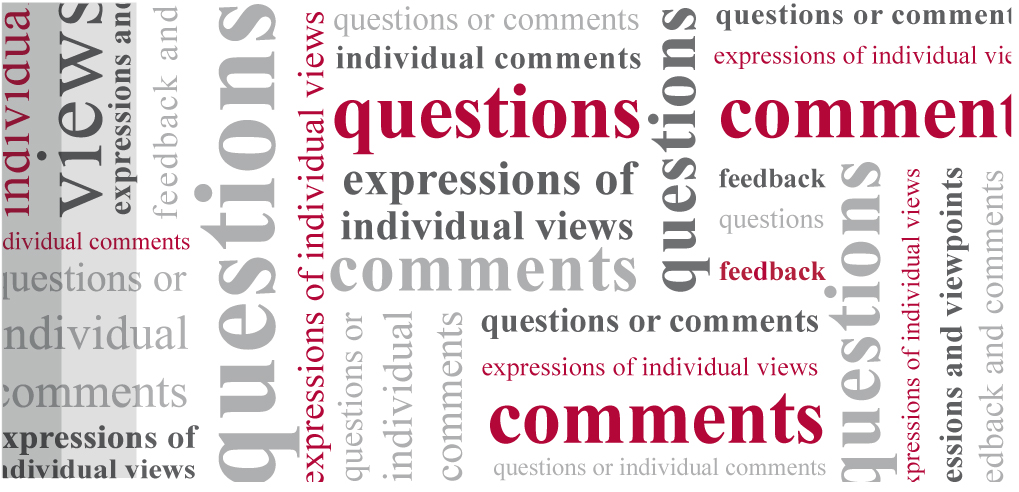 © IFRS Foundation.  30 Cannon Street  |  London EC4M 6XH  |  UK.  www.ifrs.org